大阪府版「にも包括」ポータルサイト　情報シート
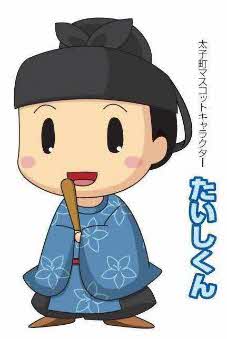 02
01
太子町
窓口
「にも包括」協議の場
「にも包括」協議の場では、こんな活動をしています。
地域移行を検討したい時の連絡先はこちらです。
01
窓口
地域移行を検討する時は、下記にご連絡ください。
太子町　健康福祉部　福祉介護課
　　
　　住　　　　　所：〒583-8580　南河内郡太子町大字山田８８番地
　
　　電　話　番　号：0721-98-5519（直通）
　　
　　連絡用アドレス：fukusi@town.taishi.osaka.jp
02
精神障がいにも対応した地域包括ケアシステムの構築のための協議の場について
具体的な内容
協議の場の名称
、　
河南町、太子町及び千早赤阪村障がい者地域自立支援協議会
地域移行推進会
令和５年度の議題
　第１回　令和６年２月７日（水）
　　（１）関係機関からの情報提供、情報交換
　　（２）事例検討、地域課題について
開催頻度
年１回程度
協議の場の事務局
生活支援相談室しなが、太子町福祉介護課
河南町高齢障がい福祉課、千早赤阪村福祉課
協議の場の構成員
・医療機関関係者
　・委託相談事業所
　・基幹相談支援センター
　・２町１村担当者